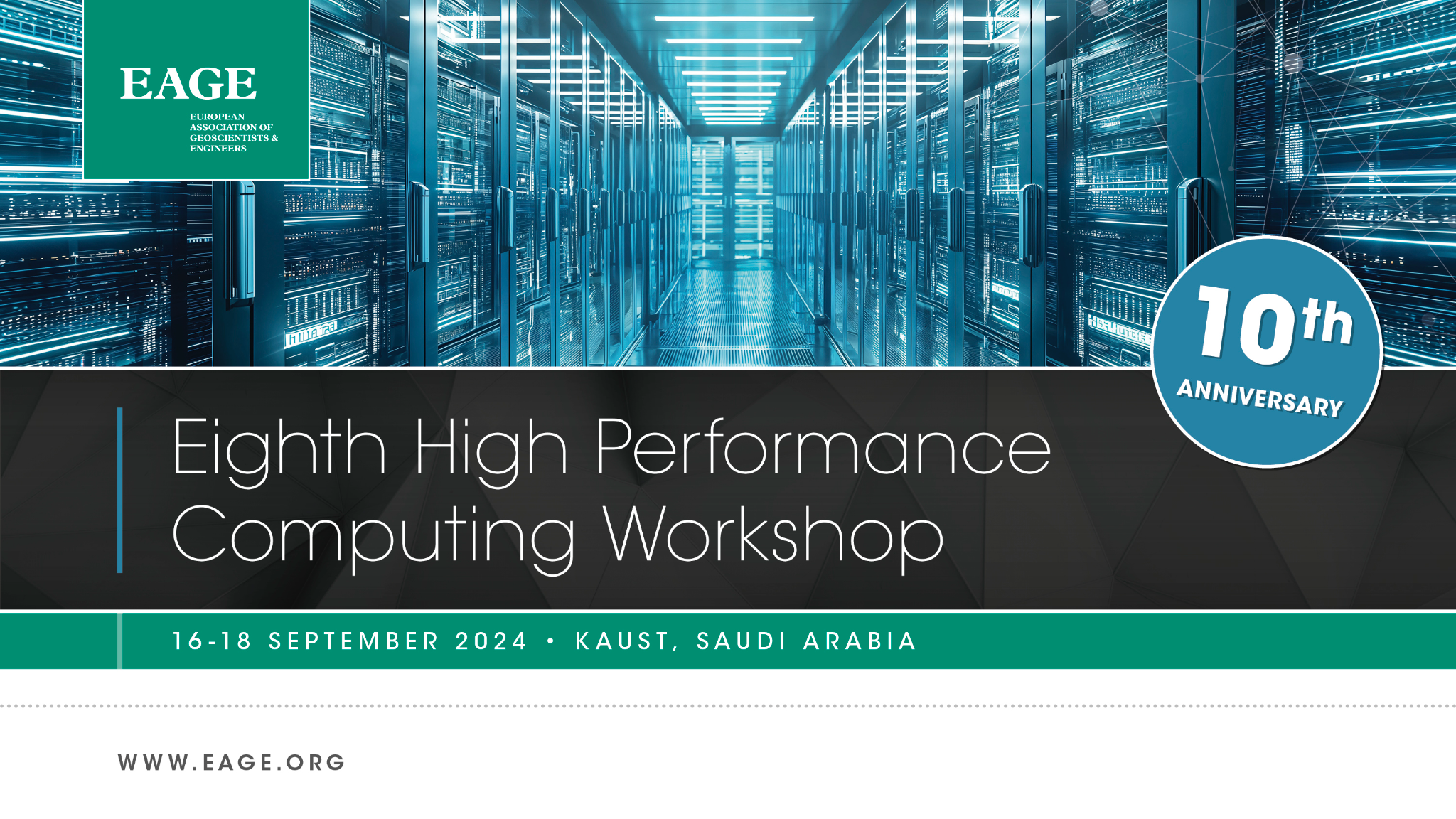 Thank You to our Platinum Sponsors
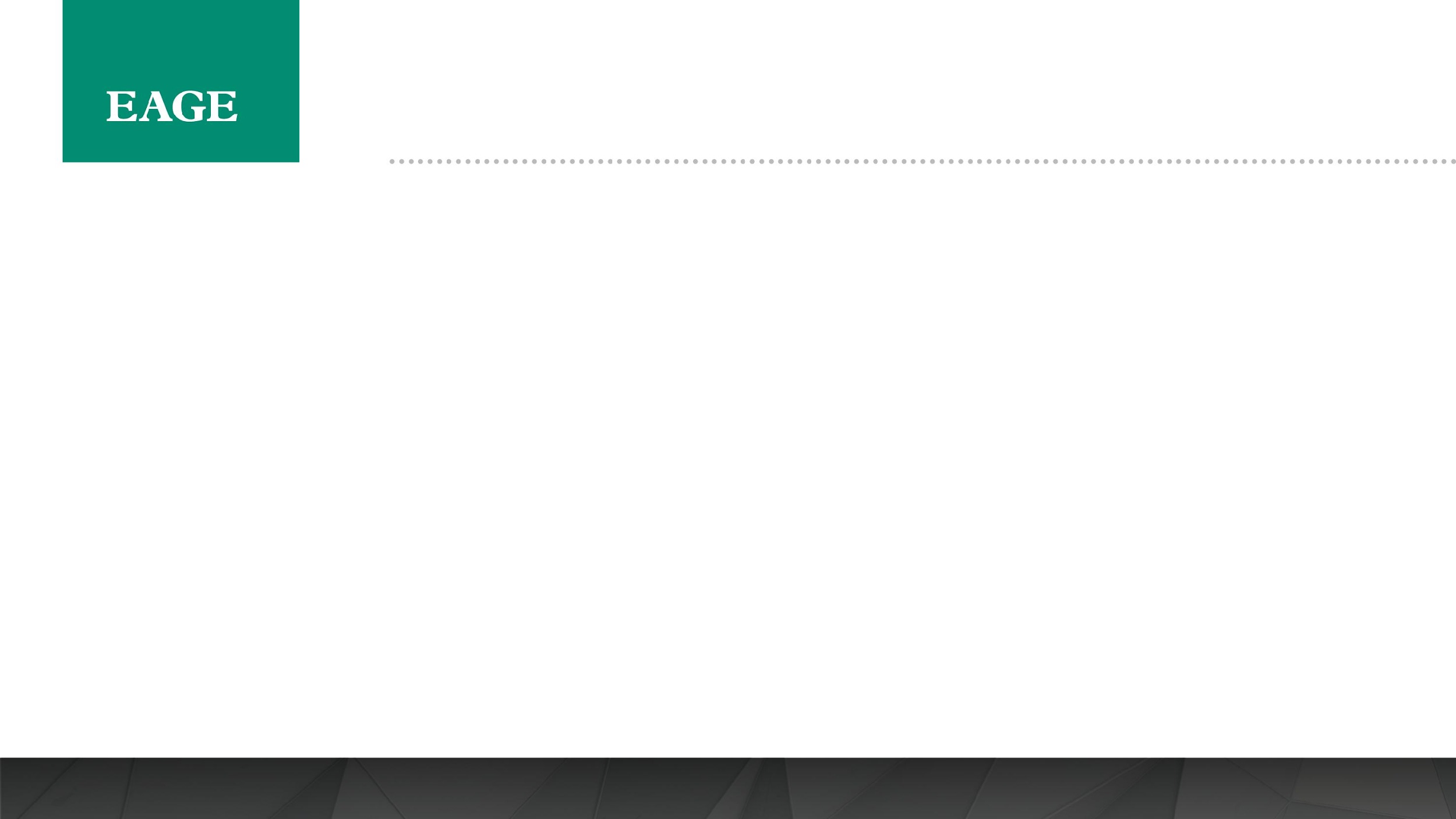 Paper Number and Title
Presenter’s Information
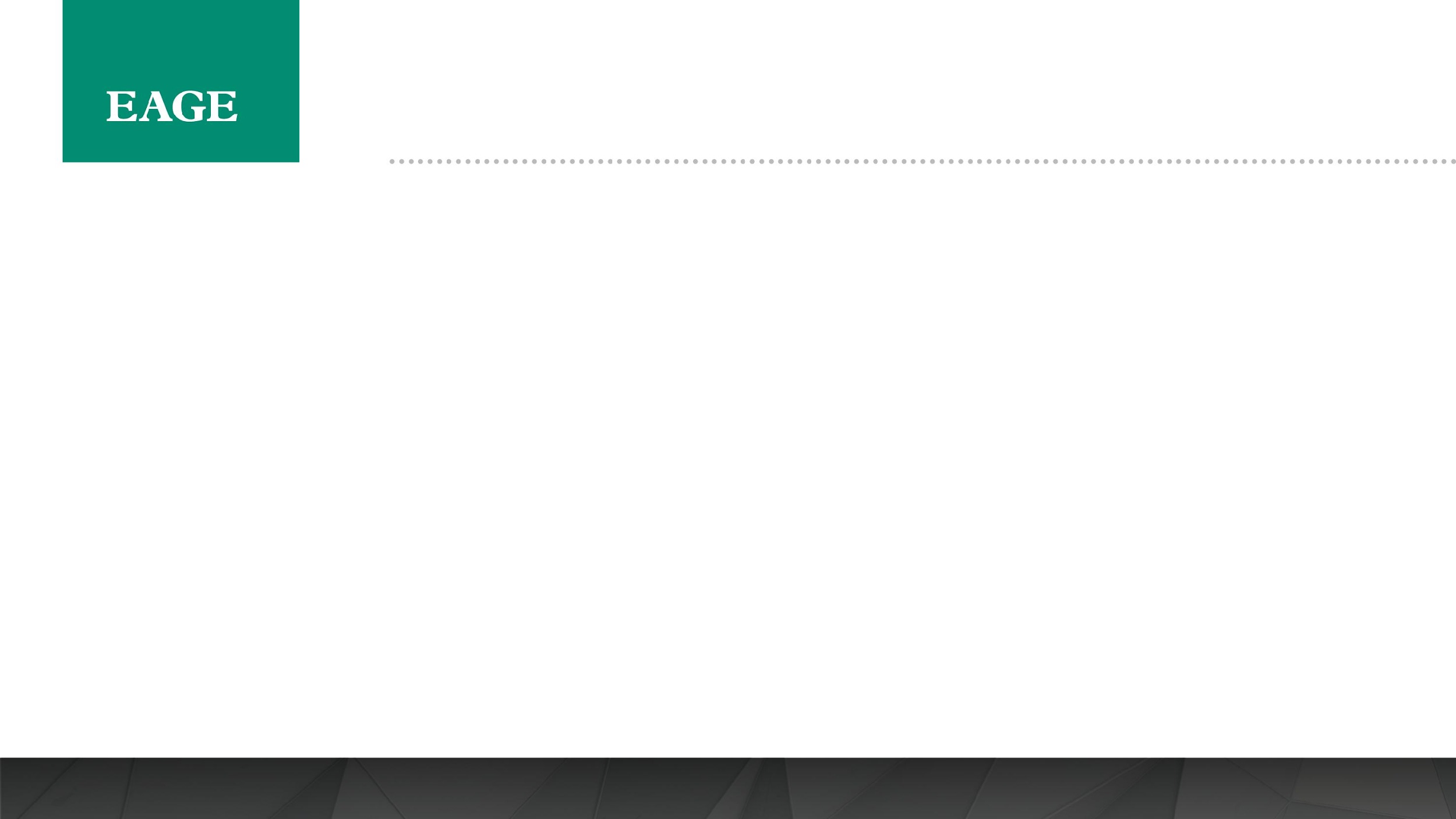 THANK YOU.